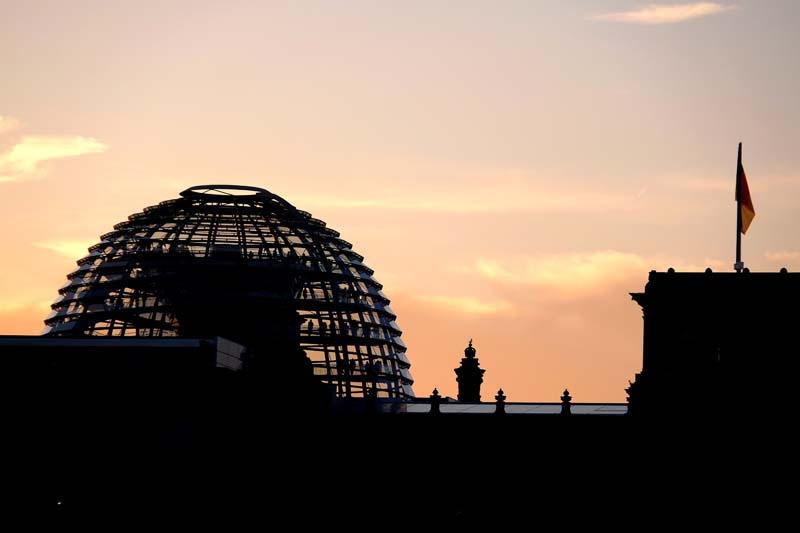 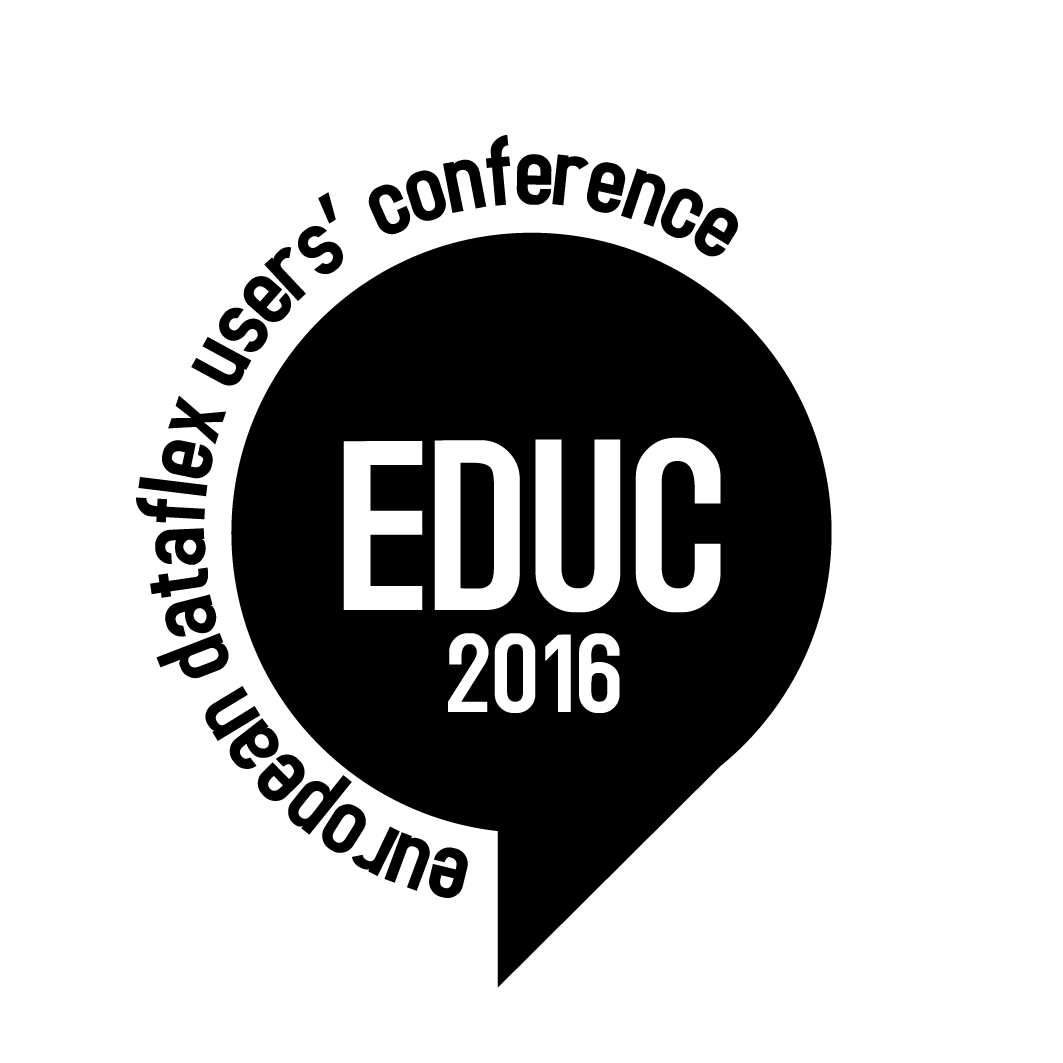 CUSTOM CONTROLS
Presented by Henri Reterink
Why a custom control?
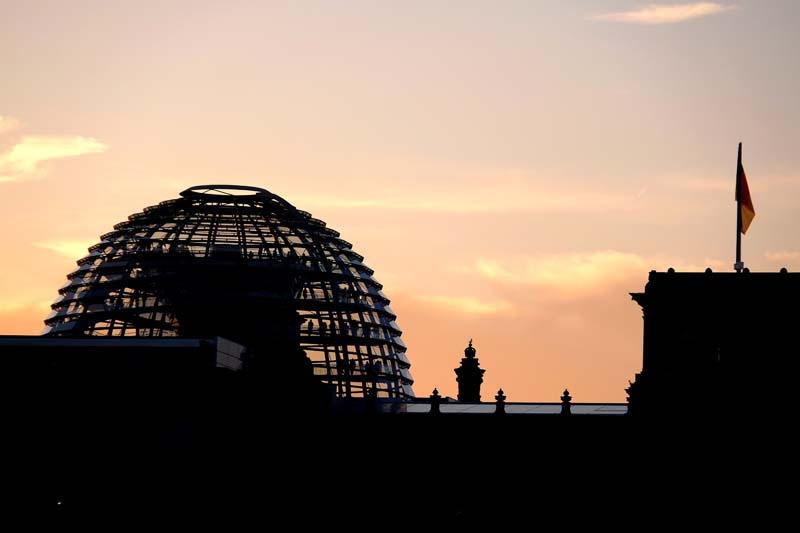 Expand the WebApp framework with functionality that is not provided by the default toolkit
Generic reusable controls

Graphs / Charts
Scheduler
HTML Editor
More specific feature desires

Procedural questionnaire
Dynamically generated dashboard
HTML Editor control example
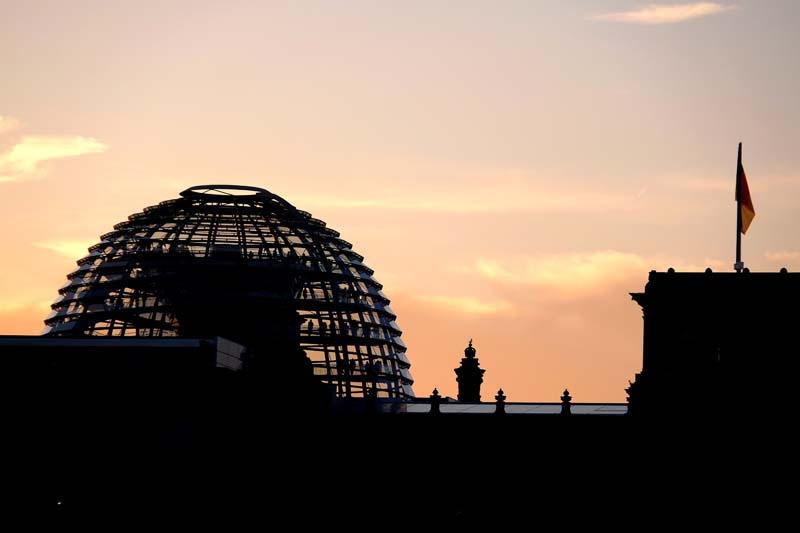 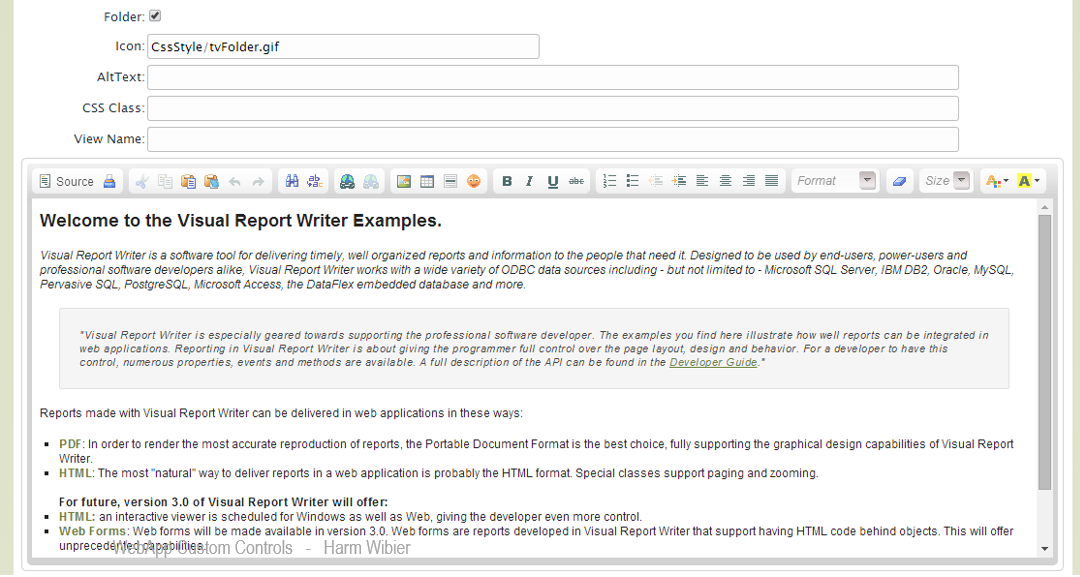 cHtmlEditor
A Dynamic Dashboard
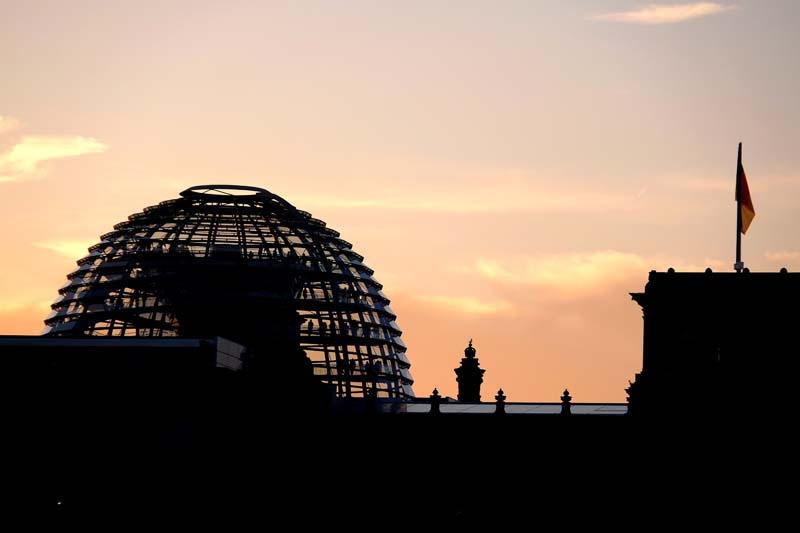 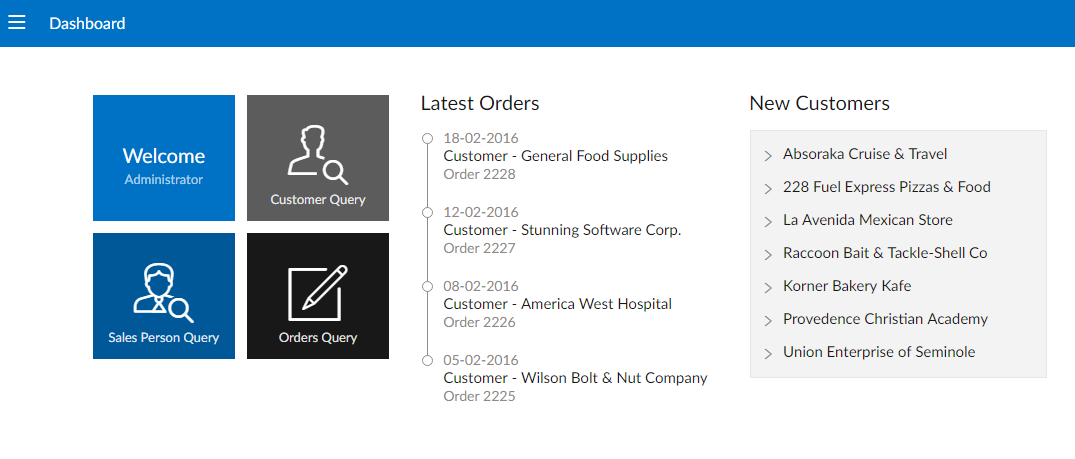 What is a custom control
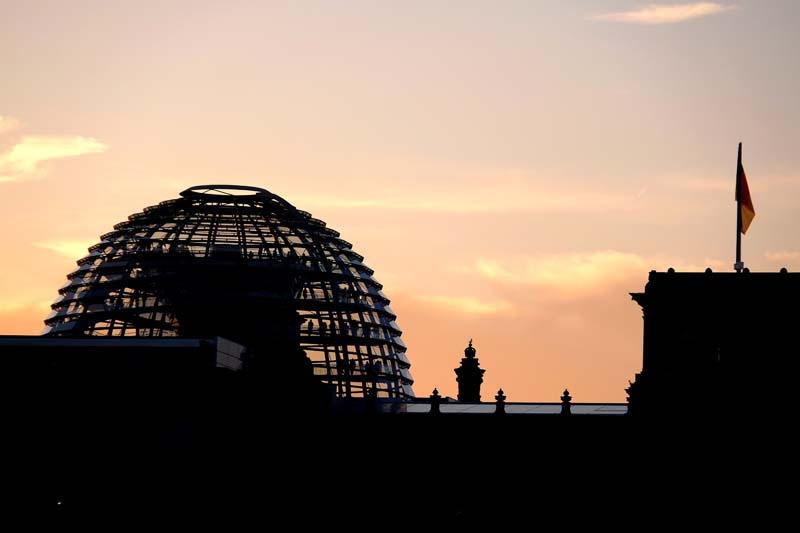 DataFlex component that you can add to a view. Usually something visible
JS
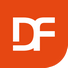 JavaScript
DataFlex
Server side portion
A class
Provides API’s for the application to work with
Client side portion
Implements the wanted feature using the framework API’s
Usually renders something on screen
A pseudo “Class” in javascript
Knowledge required
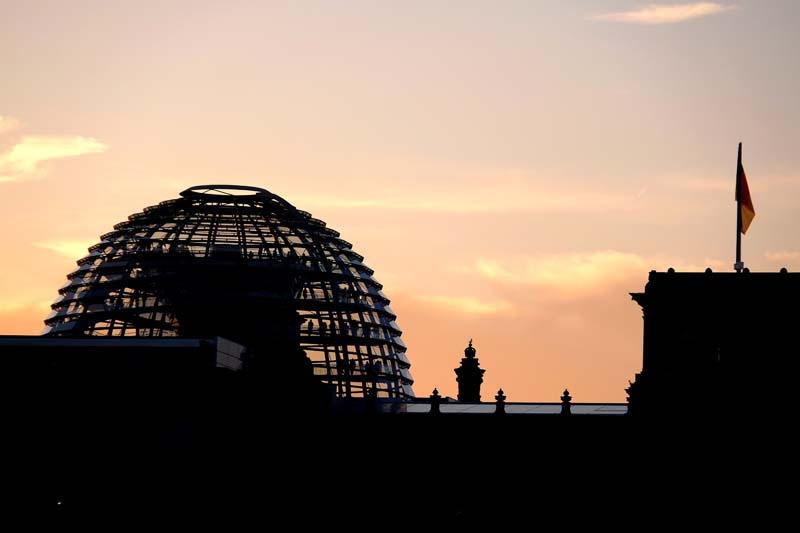 DataFlex classes and subclassing
JavaScript
HTML and DOM Manipulation
WebApp Framework basics

To some extent...
CSS
Ajax
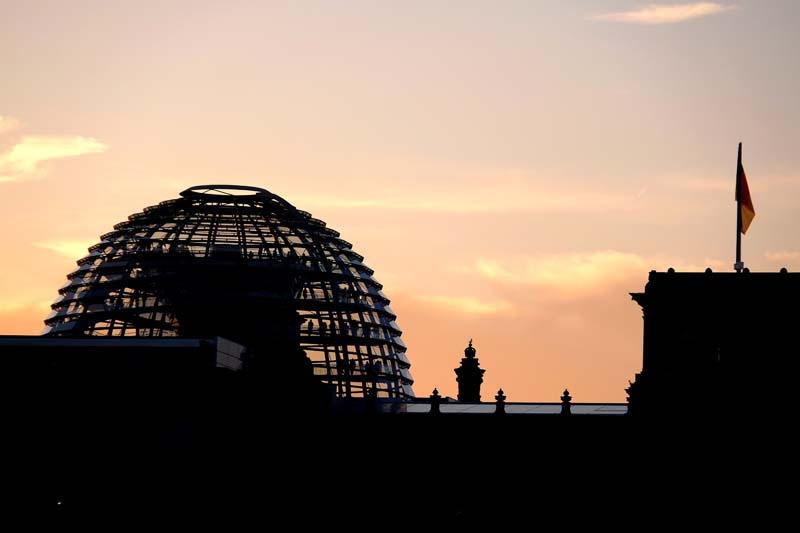 Case:“Build a scheduler control for the DF Web Framework”
Determining the initial set of requirements
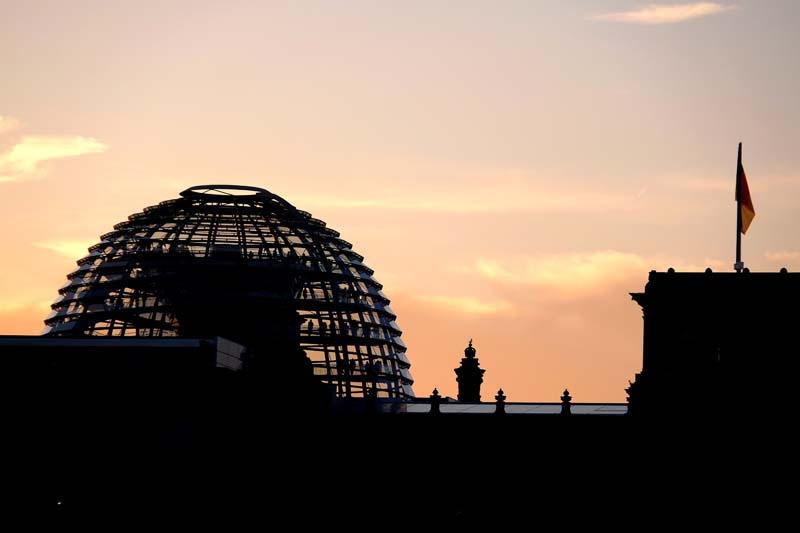 CRUD: Create, Read, Update and Delete events
Easy to use, intuitive
Relatively easy to implement in a variety of applications
Accept event data in a fixed format, but from multiple sources
Flexible and customizable
Build or wrap?
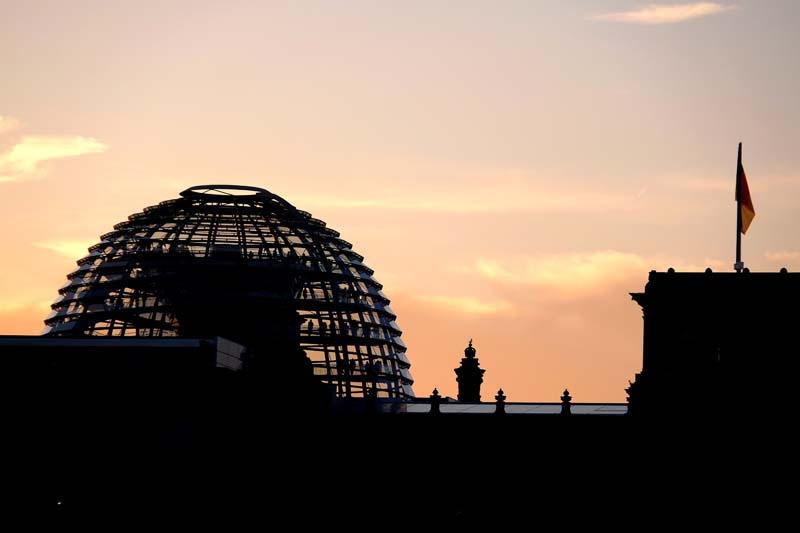 Wrapping an existing control / library
Building it ourselves
Pros
No reïnventing the wheel
Can save a lot of time
Pros:
Full control over usage, look, etc
Possibly more DF “native”
Cons
Having to build every single piece ourselves
Cons
Limited control over usage, look, etc
No API Standards
Possible dependancy on other libraries like jQuery
Winner: DHTMLx Scheduler
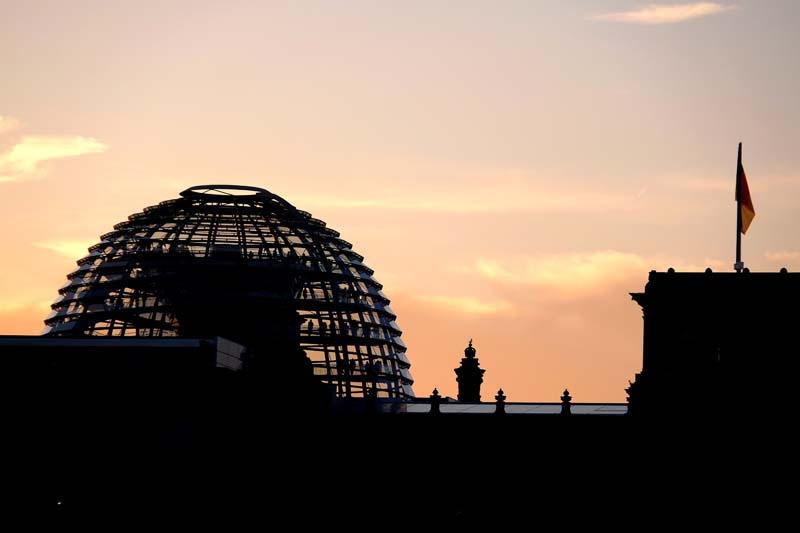 Clean, simple but effective look
User friendly interaction with drag-and-drop and in-calendar dialogs
Very flexible
Very customizable
Well documented(!)

Cons:
License for commercial products
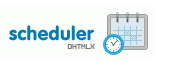 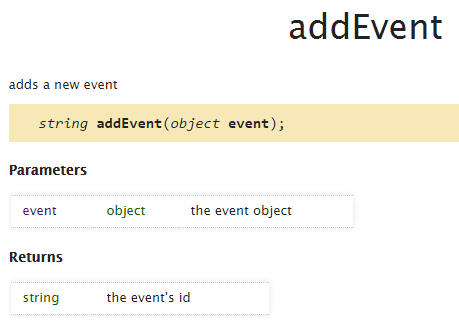 Winner: DHTMLx Scheduler
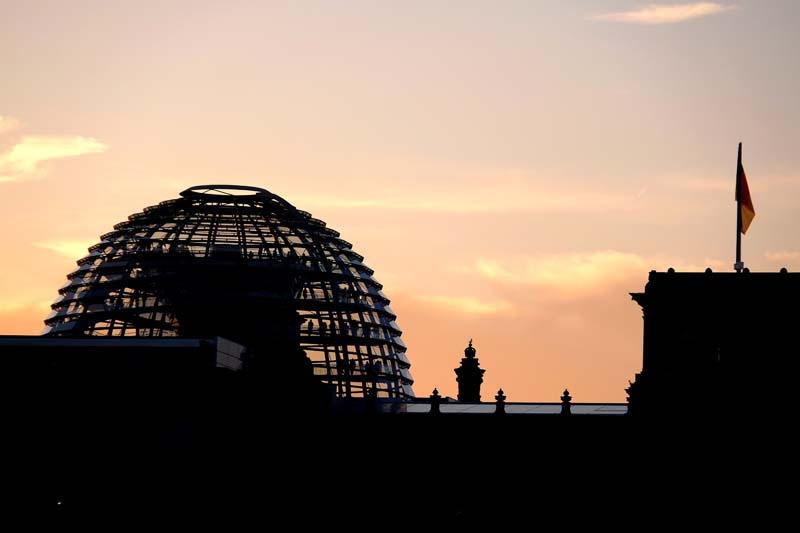 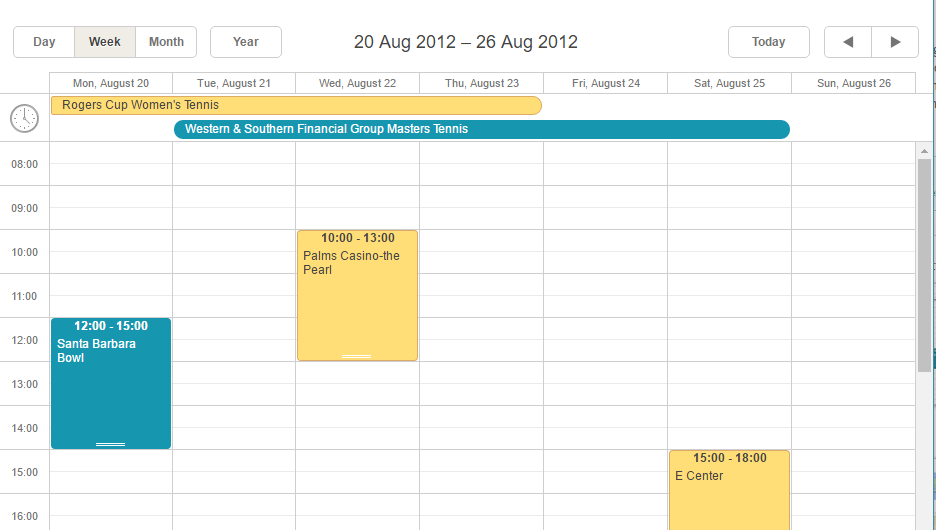 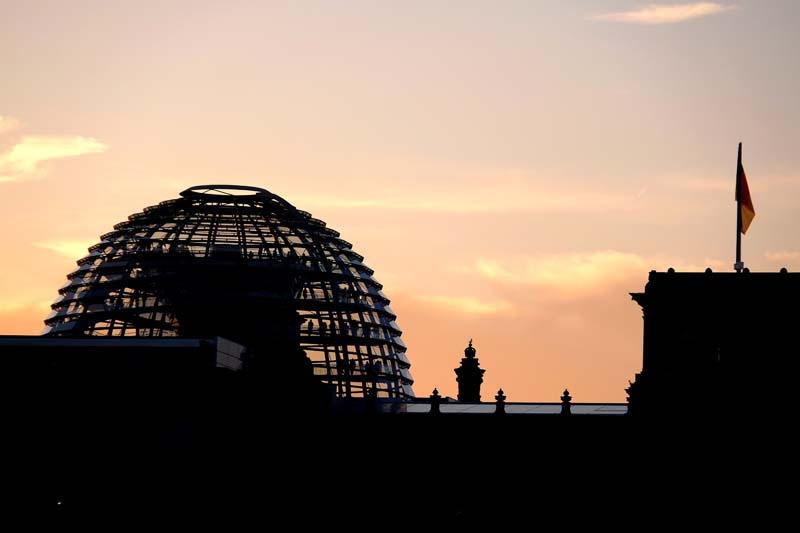 Setting up…
At the DataFlex side…
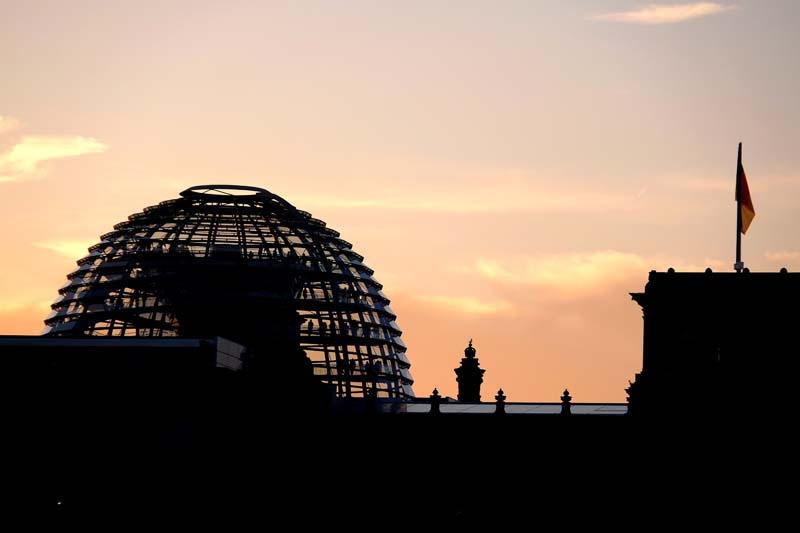 Create a package for our Class
Extend from a WebApp Framework base class, common ones are
cWebObject
cWebBaseUIObject
cWebBaseControl
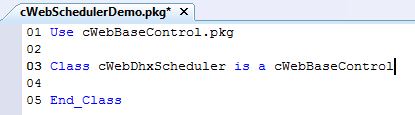 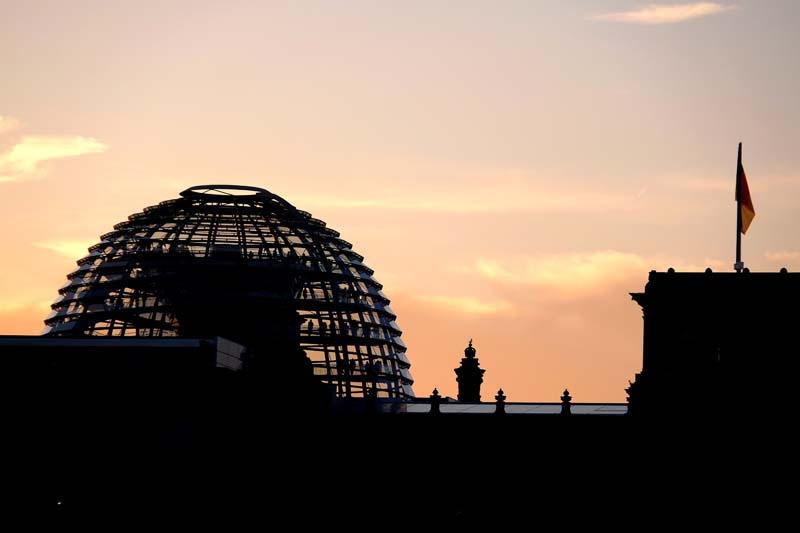 Define our JS class name
This will have to match with the name defined in the JS file later
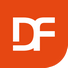 Class cWebDhxScheduler is a cWebBaseControl
    
    Procedure Construct_Object
        Forward Send Construct_Object
        
        Set psJSClass to "dfhx.WebDhxScheduler"
    End_Procedure
    
End_Class
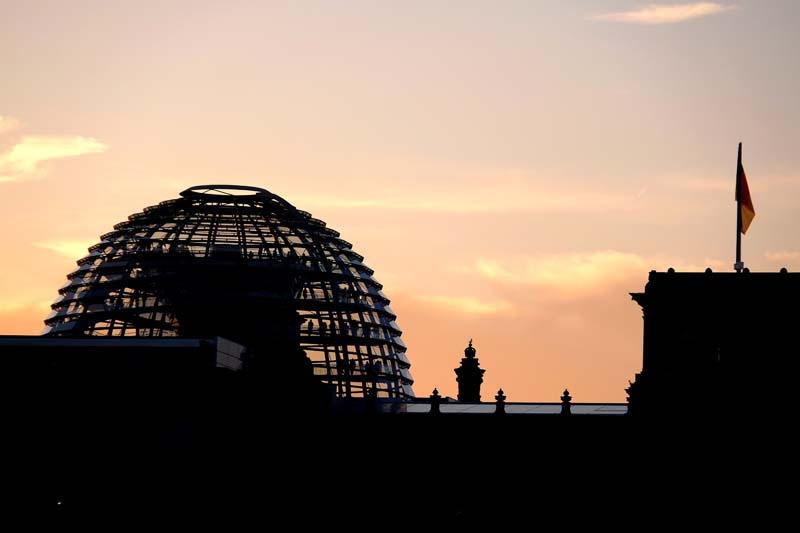 Configure super classes
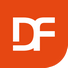 Procedure Construct_Object
        Forward Send Construct_Object
        
        //  Configure super classes
        Set pbFillHeight to True
        Set piColumnSpan to 0
        Set pbShowLabel to False
        
        Set psJSClass to "dfhx.WebDhxScheduler"
    End_Procedure
At the JavaScript side…
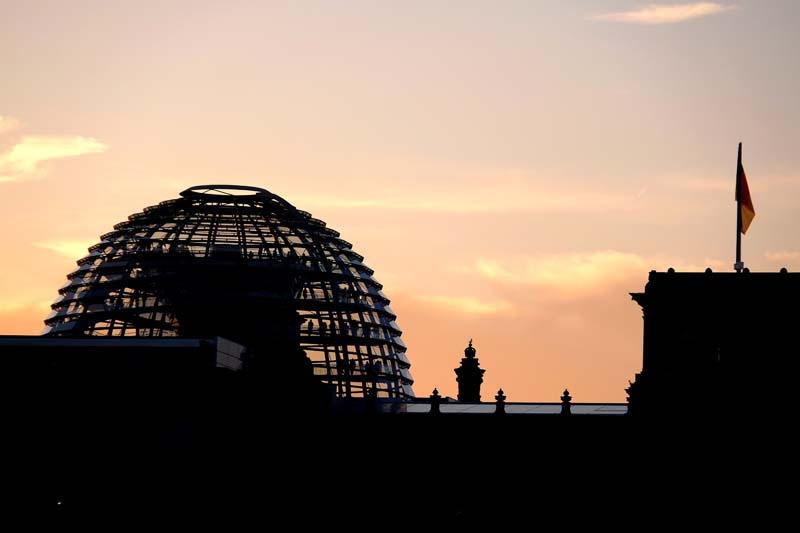 Create a .JS file
Create a “namespace” object (optional)
Create our “constructor” function
Configure superclasses
//  Create namespace object (dfhx = dataflex dhtmlx)
if(!dfhx){
    var dfhx = {};
}

dfhx.WebDhxScheduler = function WebDhxScheduler(sName, oPrnt){
  //  Configure superclasses
  dfhx.WebDhxScheduler.base.constructor.apply(this, arguments);

};
JS
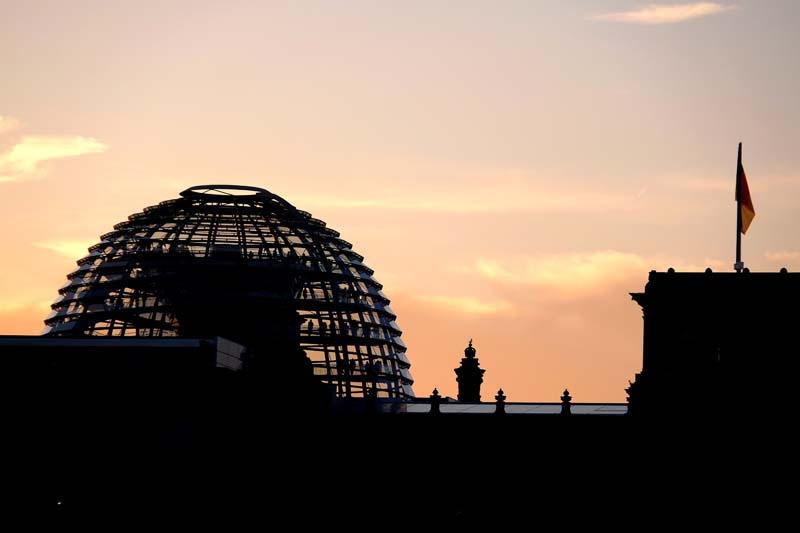 Define our class (matches with class defined in DF)
Extend from a base class, common ones:
df.WebObject
df.WebBaseUIObject
df.WebBaseControl
//  Create namespace object (dfhx = dataflex dhtmlx)
if(!dfhx){
    var dfhx = {};
}

dfhx.WebDhxScheduler = function WebDhxScheduler(sName, oPrnt){
     //  Configure superclasses
  dfhx.WebDhxScheduler.base.constructor.apply(this, arguments);

};

df.defineClass("dfhx.WebDhxScheduler", "df.WebBaseControl", {
    
    // Control functions and logic will go here
    
});
JS
WebProperties
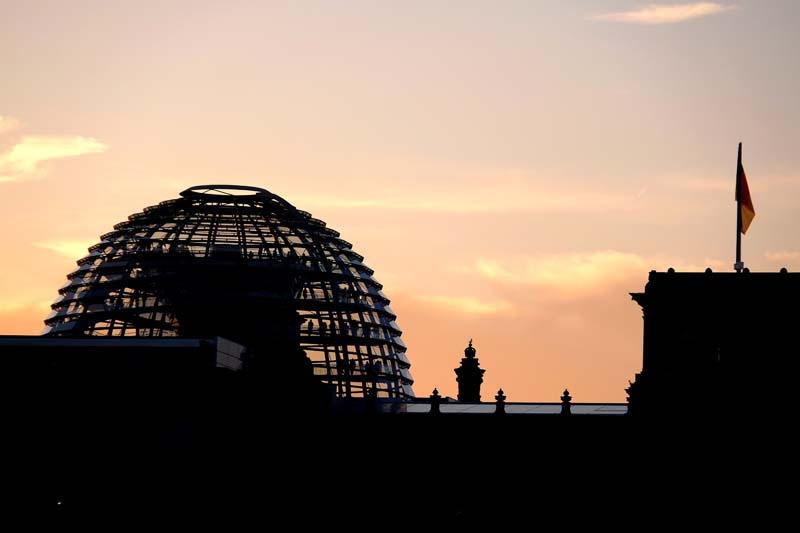 Can be used to store things like data, status information and settings for the control
Property value is shared and maintained between Client and Server
Engine generates default Get & Set functions in JS if no custom ones are defined
Called when executing WebGet and WebSet functions in DF, and at several other times
Implement a custom setter method as set_psPropertyName
Implement a custom getter method as get_psPropertyName
WebProperties
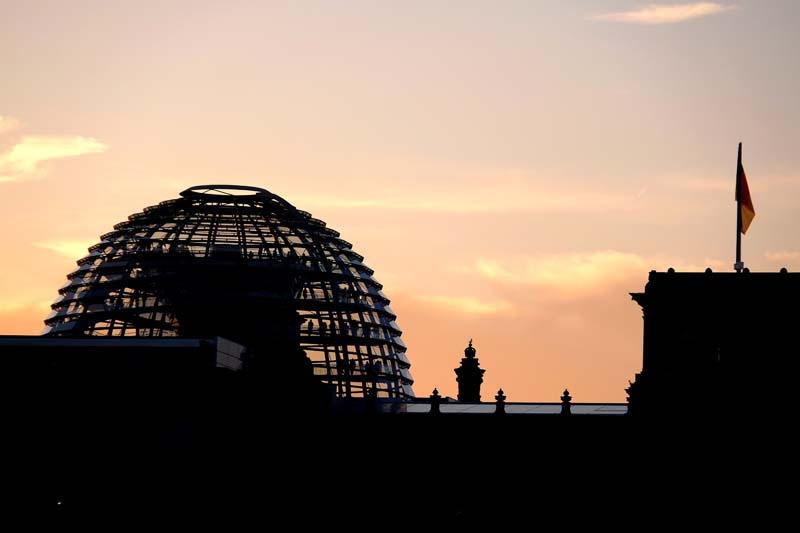 DataFlex definition
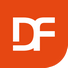 // Defines whether events can be dragged or not
{WebProperty = True}
Property Boolean pbAllowEventDrag
JavaScript definition
JS
dfhx.WebDhxScheduler = function WebDhxScheduler(sName, oPrnt){
  dfhx.WebDhxScheduler.base.constructor.apply(this, arguments);

  // Define our property
  this.prop(df.tBool, "pbAllowEventDrag", true);
};
Our custom setter
JS
set_pbAllowEventDrag : function(bVal){
    if(this._eControl){
        // DhxNoResize true tells the dHTMLx scheduler to not allow event dragging
        // Calling "Set pbAllowEventDrag false" from DF would set DhxNoResize to true, and block event dragging
        df.dom.toggleClass(this._eControl, "DhxNoResize", !bVal);
    }
},
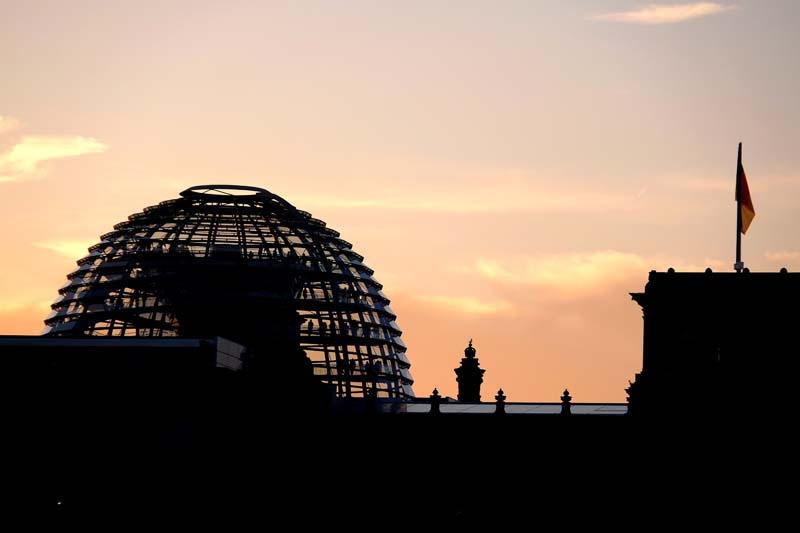 Displaying your control on screenOpenHtml, CloseHtml and AfterRender
Rendering the control
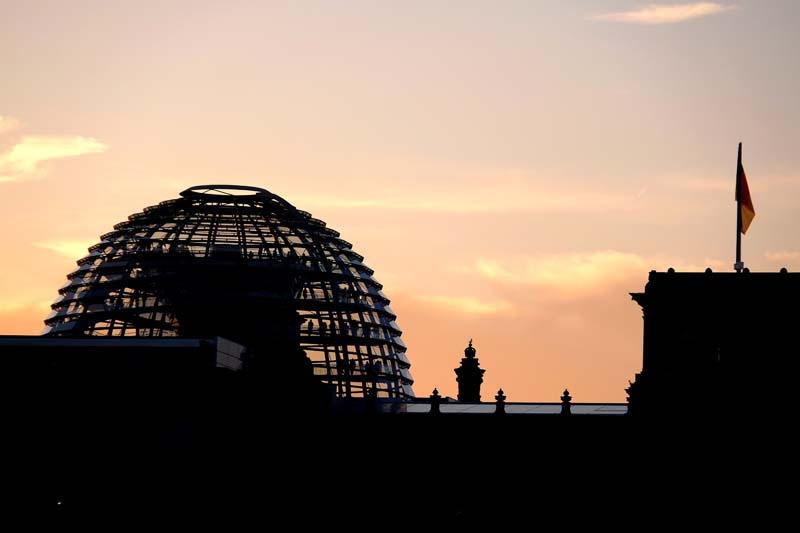 UI Objects render themselves on the client by generating HTML 
Recursive functions openHtml, closeHtml and afterRender are triggered
openHtml and closeHtml are used to insert HTML elements into the document
afterRender is called afterwards to perform DOM Manipulation
OpenHtml, CloseHtml
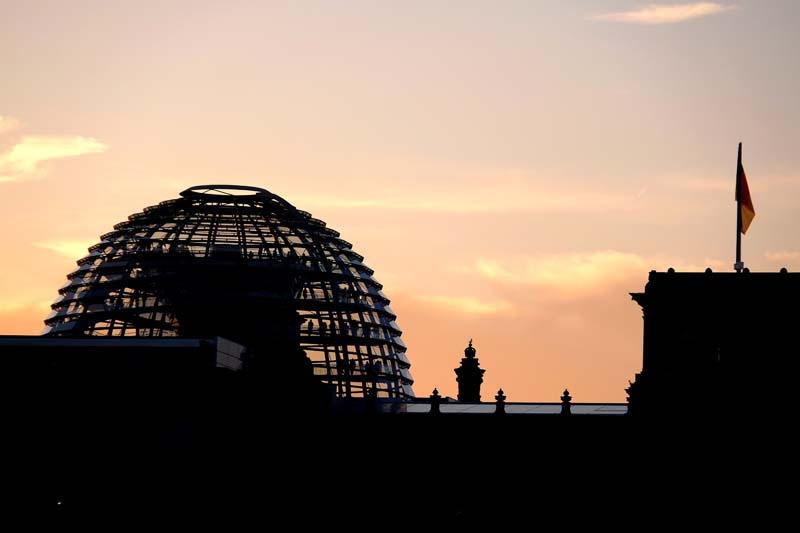 Our openHtml and closeHtml functions
Create a container for our scheduler to fit in using HTML elements
On initialization we’ll tell the dHTMLx Scheduler to render itself inside this container
// Creates the HTML elements to "draw" for our control
  openHtml : function(aHtml){
    // "Forward send"
    dfhx.WebDhxScheduler.base.openHtml.call(this, aHtml);

    aHtml.push('<div class="dhx_cal_container" style="width:100%; height:100%;">');
    aHtml.push('    <div class="dhx_cal_navline">');
    aHtml.push('        <div class="dhx_cal_date"></div>');
    aHtml.push('    </div>');
    aHtml.push('    <div class="dhx_cal_header"></div>');
    aHtml.push('    <div class="dhx_cal_data"></div>');  
    aHtml.push('</div>');
  },

  // Creates the HTML elements to "draw" for our control
  // Called after all openHtml functions are done
  closeHtml : function(aHtml){
    // Just "Forward Send" for now
    dfhx.WebDhxScheduler.base.closeHtml.call(this, aHtml);
  },
JS
AfterRender
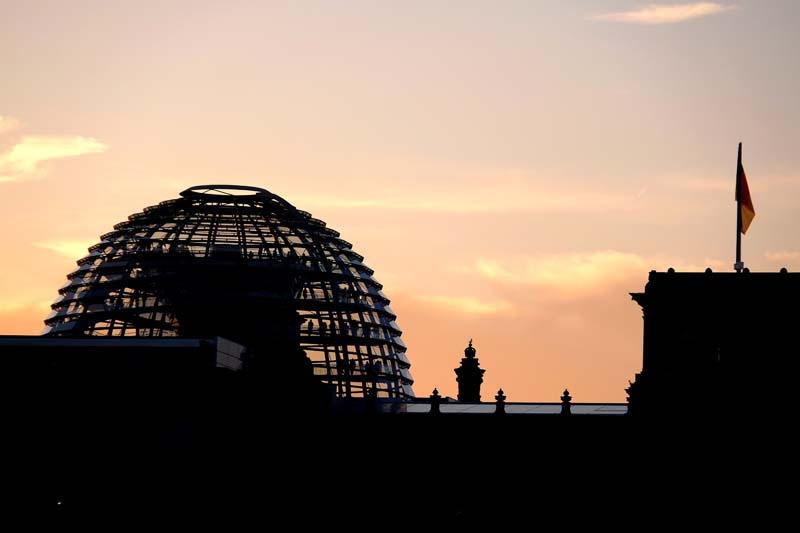 Our afterRender function
Html container has been created and rendered on screen
Set some properties and tell the dHTMLx scheduler to initialize inside our container
// Called after the control has been rendered on screen
  afterRender : function(){
    // Find our container, mark it as our control root
    this._eControl = df.dom.query(this._eElem, ".dhx_cal_container");
    
    // Forward send
    dfhx.WebDhxScheduler.base.afterRender.apply(this, arguments);
    
    // This function sets dHtmlx Scheduler properties and initializes it in our container
    this.initScheduler();
    
    // Can only call this setter after control is rendered
    this.set_pbAllowEventDrag(this.pbAllowEventDrag);

  },
JS
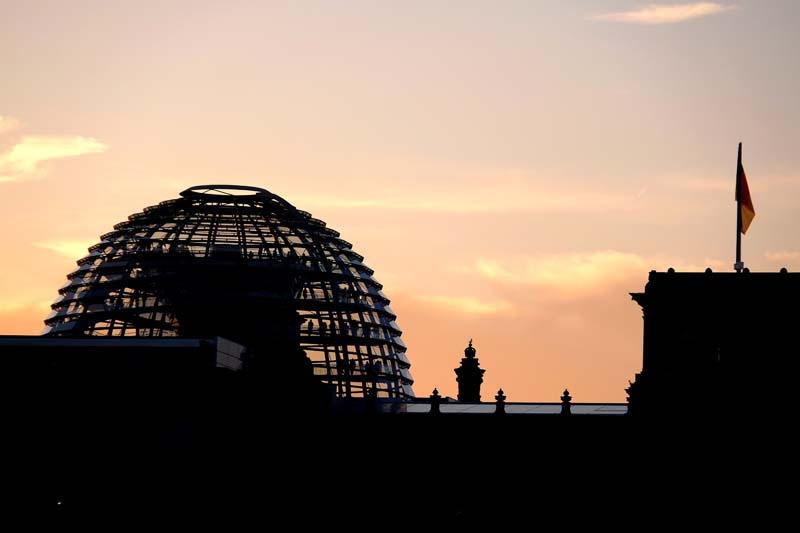 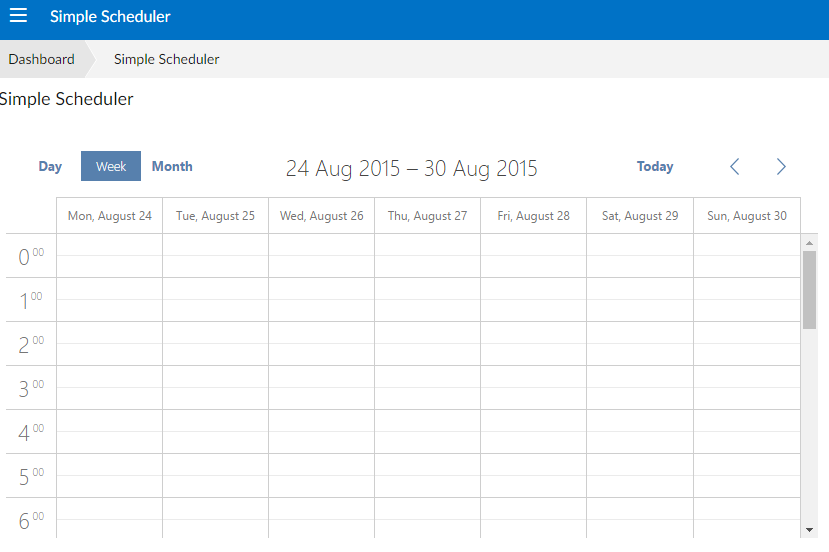 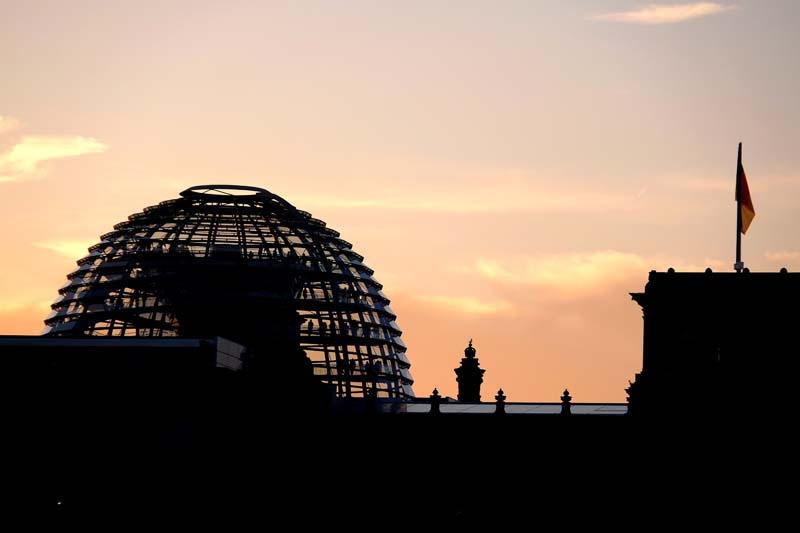 Making it do stuff…ServerActions and ClientActions
Server Actions
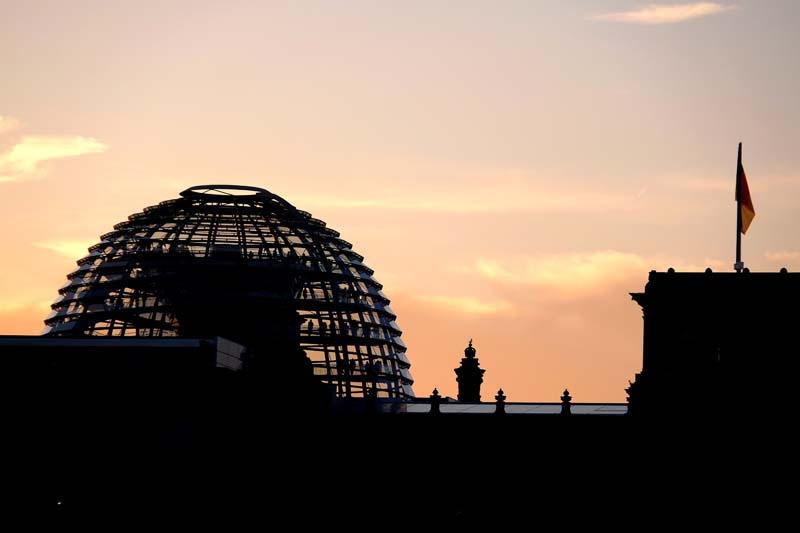 Basically just DF procedures / functions
Can be called by the JS Client by using:
this.serverAction("MethodName", aParams);
Optionally provide a return value
Must be made available to the client by using
WebPublishProcedure ProcedureName
WebPublishFunction FunctionName
ServerAction to load events
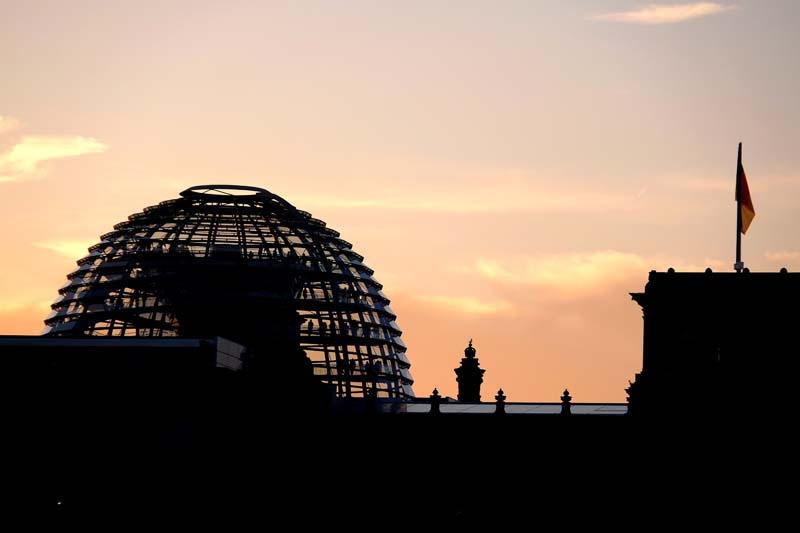 Our ServerAction, a DataFlex procedure
Procedure LoadEvents String sMode String sStartDate String sEndDate
        tWebValueTree tVT
        String[] aParams
        Date dStart dEnd
        //  Event Array to be filled and sent to the client
        tWebDhxEvent[] aEvents          
        
        Move (ConvertFromClient(typeDate, sStartDate)) to dStart
        Move (ConvertFromClient(typeDate, sEndDate)) to dEnd
              
        //  Event hook, allows augmentation for application specific logic. Fill event array
        Send OnLoadEvents (&aEvents) sMode dStart dEnd
        
        //  Serialize Event array to a WebValueTree
        ValueTreeSerializeParameter aEvents to tVT
        
        //  Call clientaction to process data
        Move sMode to aParams[0]
        Move sStartDate to aParams[1]
        Move sEndDate to aParams[2]
        
        Send ClientAction "handleEvents" aParams tVT
    End_Procedure
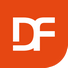 Event “hook”
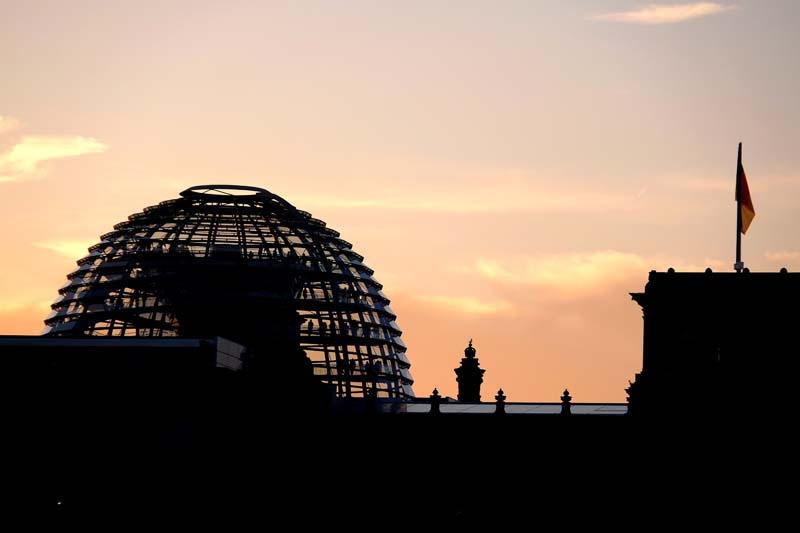 Event “hook” for our ServerAction
Allows you to define the main universal logic yourself
Developers can place application specific logic inside the event hook
Shows up in Object Properties panel!
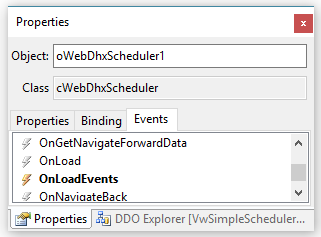 // Called by LoadEvents
    { MethodType=Event }
    Procedure OnLoadEvents tWebDhxEvent[] ByRef aEvents String sMode Date dStart Date dEnd
        // Augment this procedure with your own business logic to load events
    End_Procedure
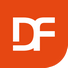 Exposing and calling our procedure
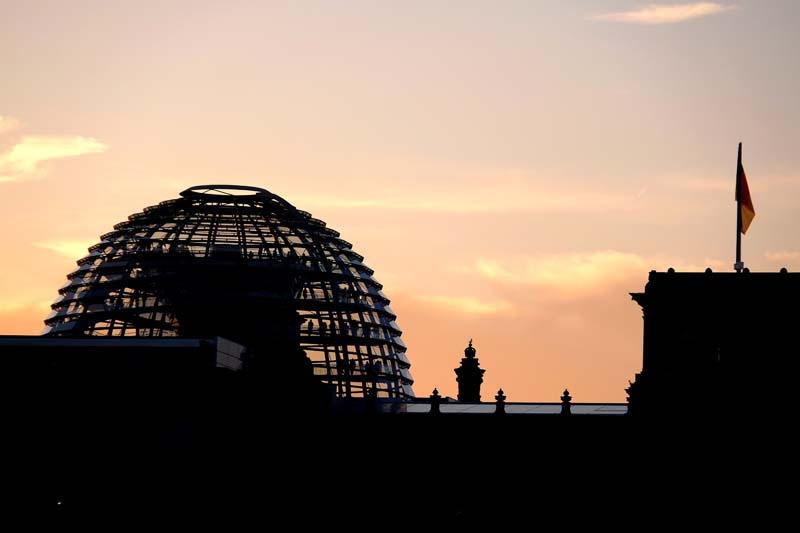 Exposing our procedure to the client
Procedure End_Construct_Object
        Forward Send End_Construct_Object
        
        // Allows our "ServerAction" to be called from the JS Client
        WebPublishProcedure LoadEvents        
        
 End_Procedure
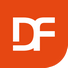 Calling our procedure from the client
JS
loadData : function(sMode, dStart, dEnd){
    // Calls the "LoadEvents" procedure on the server, with given parameters
    this.serverAction("LoadEvents", [ sMode, this.toSvrDate(dStart), this.toSvrDate(dEnd) ], null, function(){
        // Logic to be executed if the function / procedure has returned something
    });
},
Client Actions
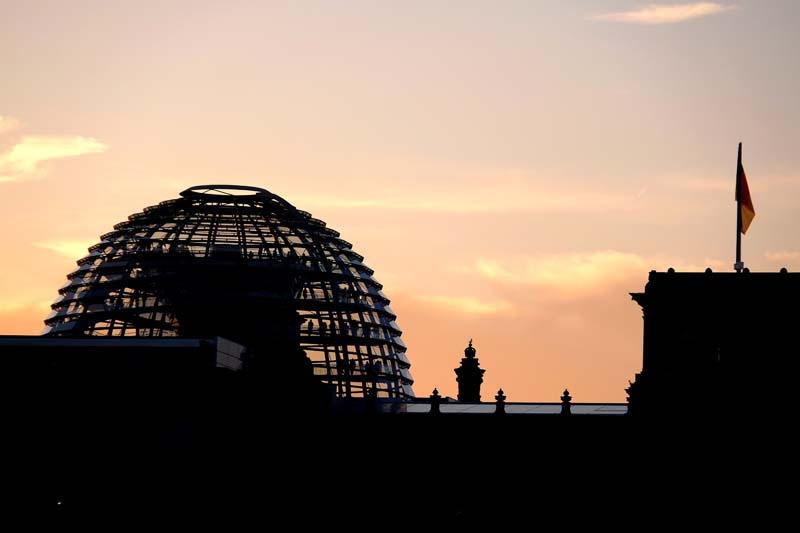 Functions in JavaScript
Can be called by the DF Server by using
Send ClientAction "methodName" aParams
Send ClientAction "methodName" aParams tWebValueTree
tWebValueTree is data serialized to a format the client and server can both read and deserialize
Work asynchronously
Parameters are provided as Strings
Calling our ClientAction
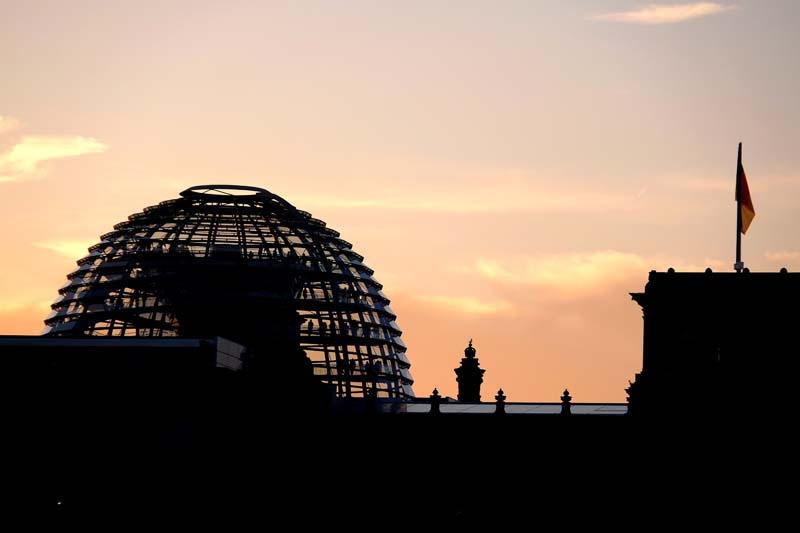 Calling our ClientAction “handleEvents” from the server
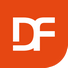 //  Serialize data
        ValueTreeSerializeParameter aEvents to tVT
        
        //  Call clientaction to process data
        Move sMode to aParams[0]
        Move sStartDate to aParams[1]
        Move sEndDate to aParams[2]
        
        Send ClientAction "handleEvents" aParams tVT
    End_Procedure
Our ClientAction
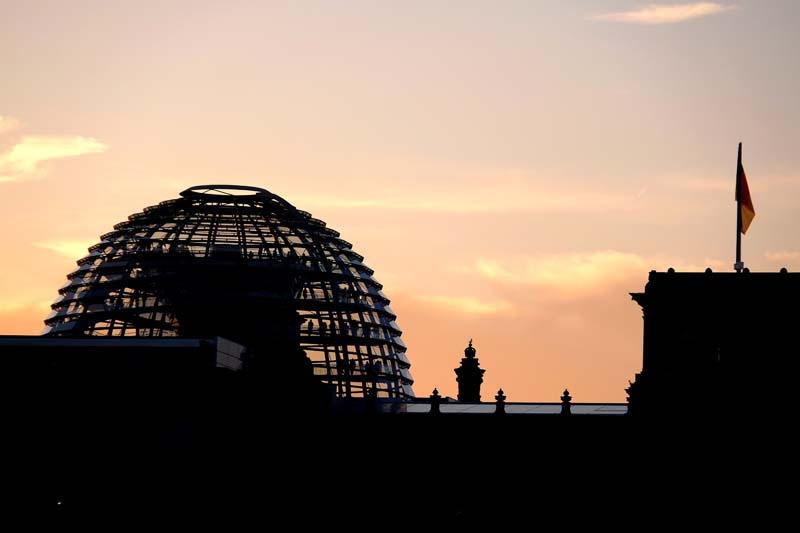 Our ClientAction, a function in JavaScript
// (De)serializers for data sent by and to the server
  deserializeVT : df.sys.vt.generateDeserializer([ dfhx.tWebDhxEvent ]),
  serializeVT : df.sys.vt.generateSerializer([ dfhx.tWebDhxEvent ]),

  // ClientAction called by the server
  handleEvents : function(sMode, sStart, sEnd){
      // Deserialize recieved data
      var i, aEvents = this.deserializeVT(this._tActionData);
      
      if(this._oScheduler){
          this._oScheduler.clearAll();
      
          //  Convert dates
          for(i = 0; i < aEvents.length; i++){
              aEvents[i].start_date = df.sys.data.stringToDate(aEvents[i].start_date, "yyyy/mm/ddThh:mm:ss.fff");
              aEvents[i].end_date = df.sys.data.stringToDate(aEvents[i].end_date, "yyyy/mm/ddThh:mm:ss.fff");
          }
          
          //  Pass to scheduler control
          this._oScheduler.parse(aEvents, "json");
      }
  },
JS
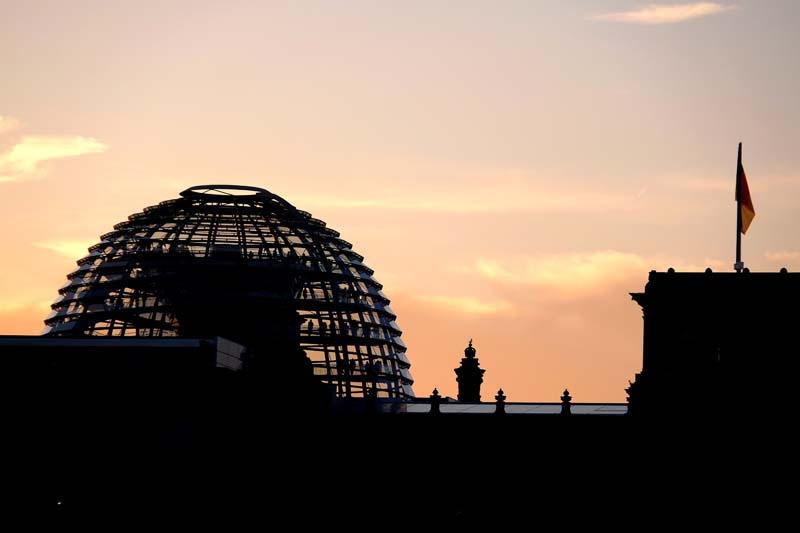 Using your control in multiple projects
How to import your control
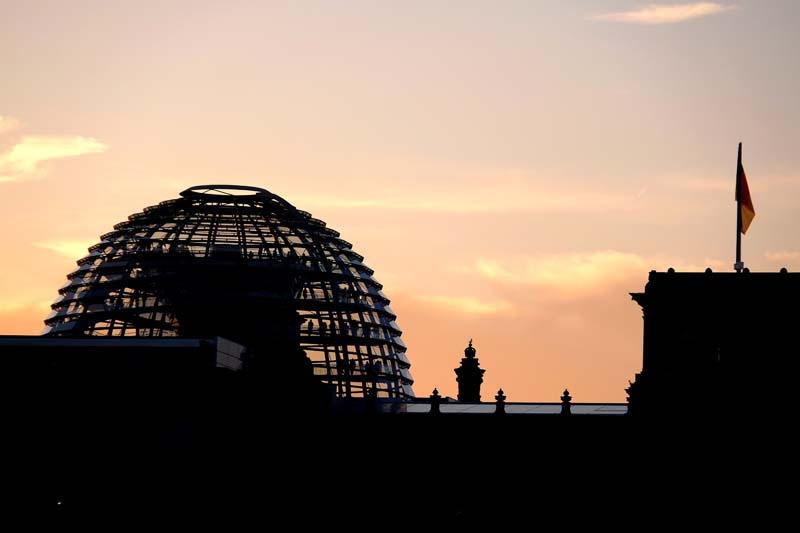 Develop your control in a separate, standalone workspace
In your application workspace...
add the control workspace as a library
copy the control .JS file to an AppHtml subfolder
copy any other required files used by the control as well if needed
add a reference to the required .JS files in your Index.html
You can even add it to the class pallette for convenience!
<!-- DHTMLX Scheduler -->
<script src="dhtmlx/dhtmlxscheduler.js" type="text/javascript"></script>
<script src="dhtmlx/ext/dhtmlxscheduler_limit.js"></script>
<script src="dhtmlx/ext/dhtmlxscheduler_units.js"></script>
<script src="dhtmlx/ext/dhtmlxscheduler_timeline.js"></script>
<script src="dhtmlx/ext/dhtmlxscheduler_multiselect.js"></script>
<script src="dhtmlx/ext/dhtmlxscheduler_tooltip.js"></script>
<!-- <link rel="stylesheet" href="dhtmlx/dhtmlxscheduler.css" type="text/css"> -->
<link rel="stylesheet" href="dhtmlx/dhtmlxscheduler_flat.css" type="text/css">

<!-- DataFlex Custom Controls (do not remove this line, used for automatic insertion) -->
<script src="Custom/WebDhxScheduler.js"></script>
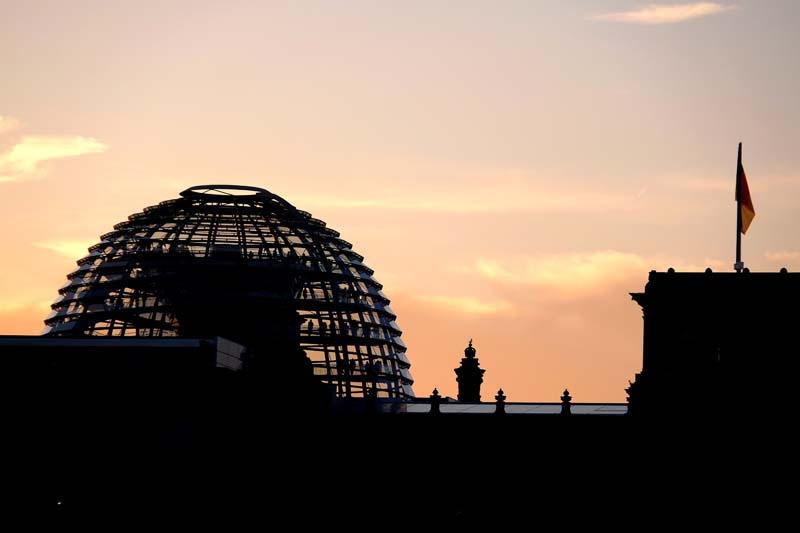 Demo…
There’s much more to learn!
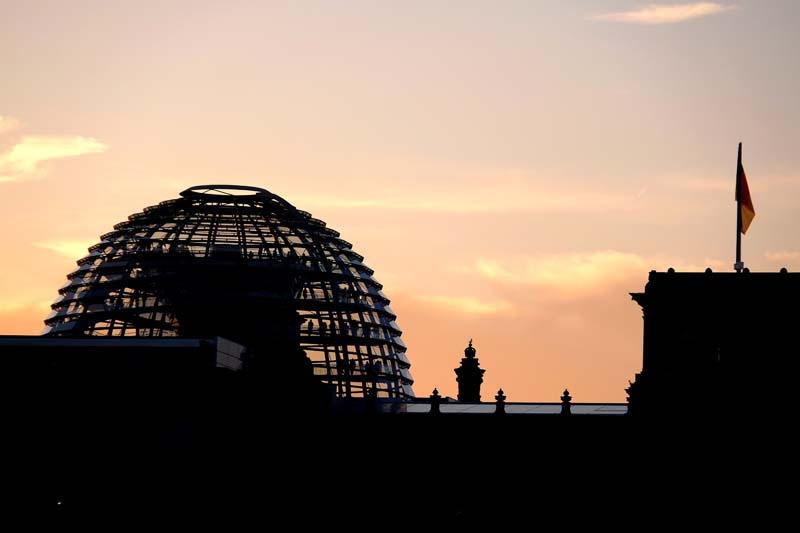 Some things we haven’t talked about include...
Events
Private client properties
Synchronized WebProperties
Serializing and deserializing data
Etc.
Want some examples? The default WebApp classes are right there!
Take a look in the AppHtml/DfEngine of your webapp
Study controls like the WebButton, WebForm, etc.
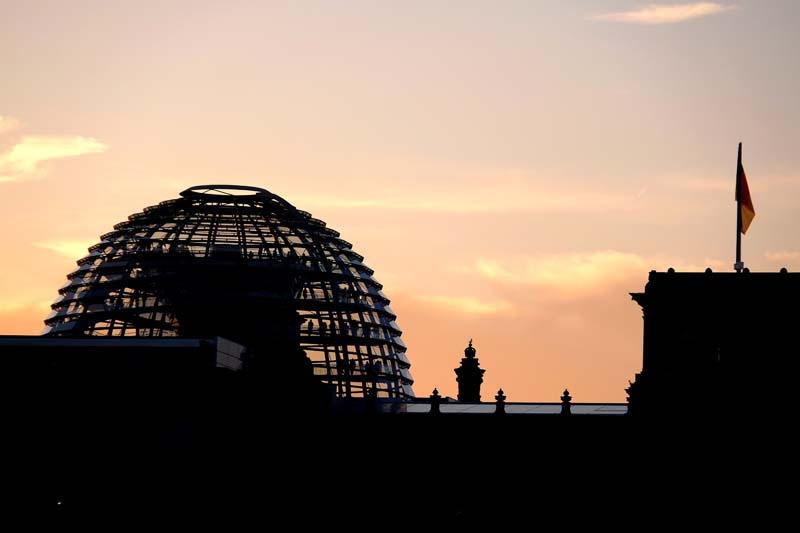 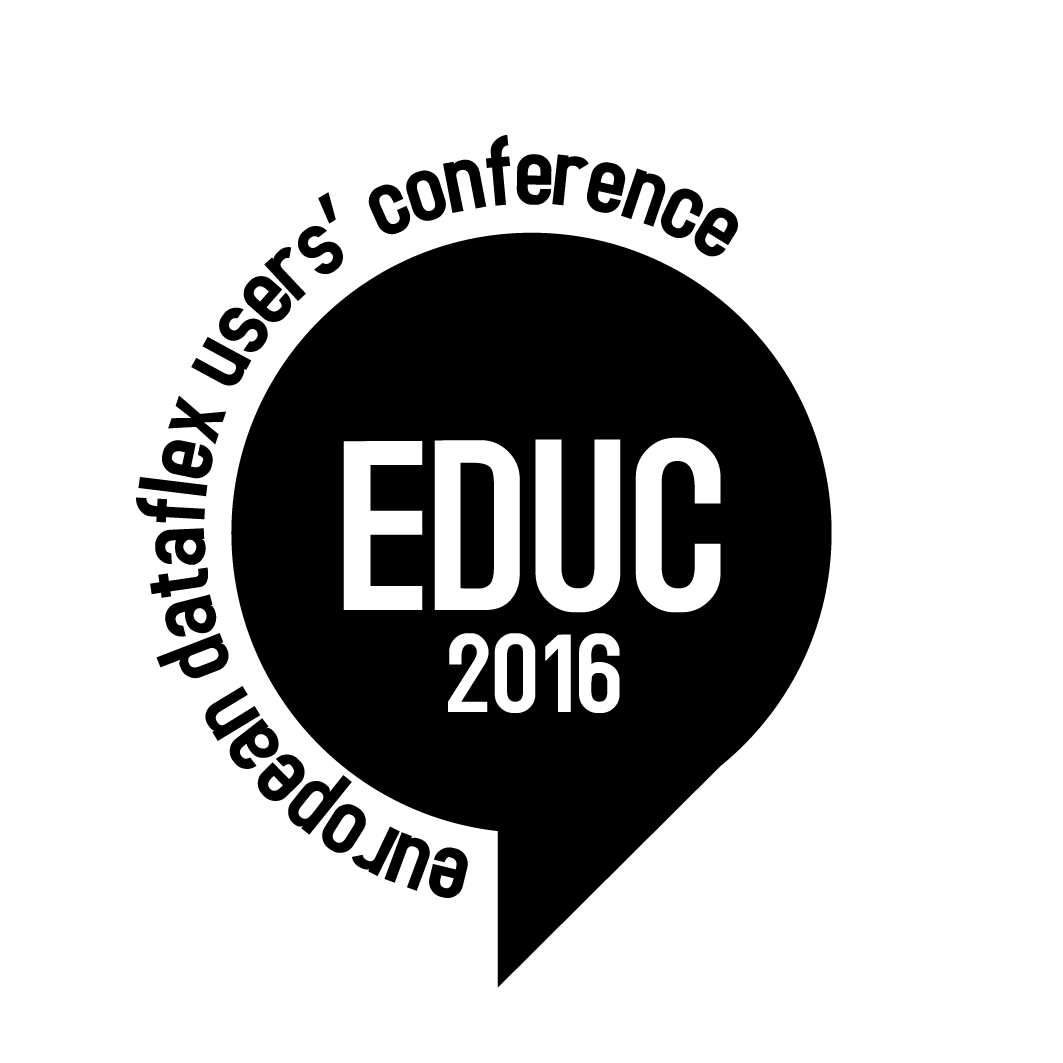 Thank you for your attention.Are their any questions?